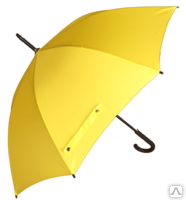 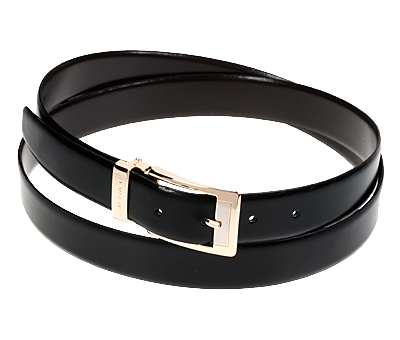 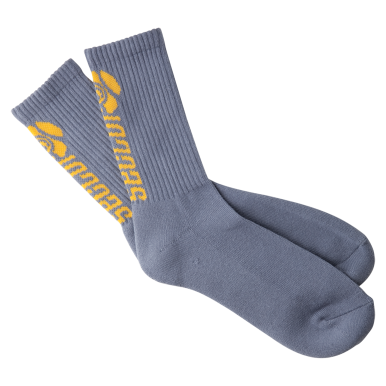 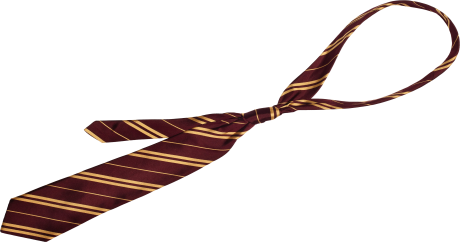 зонт            реме́нь       га́лстук          носо́к
(носки́)
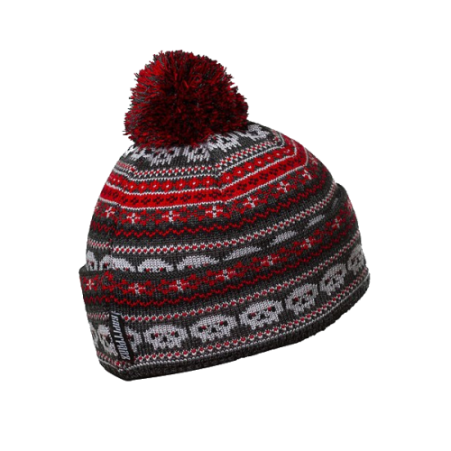 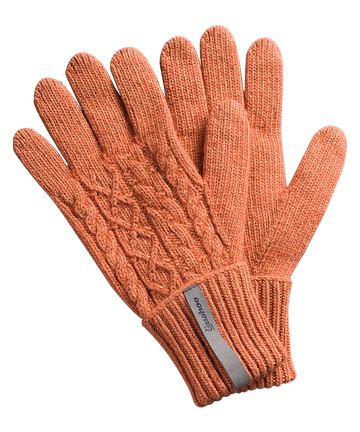 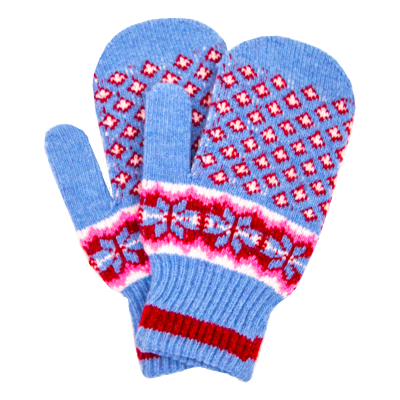 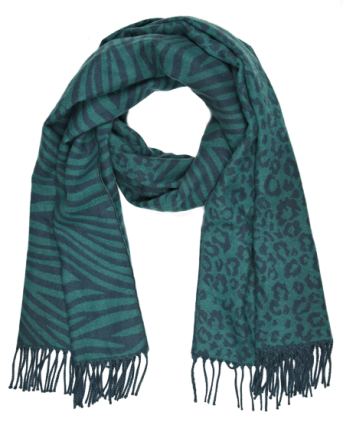 ша́пка             шарф         перча́тки    ва́режки
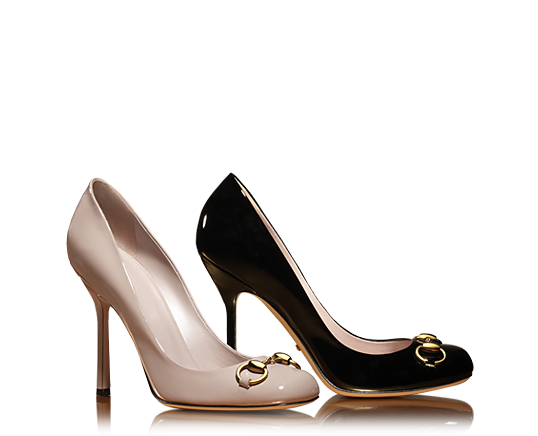 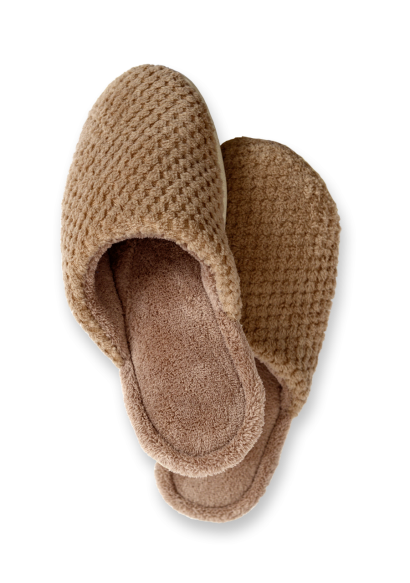 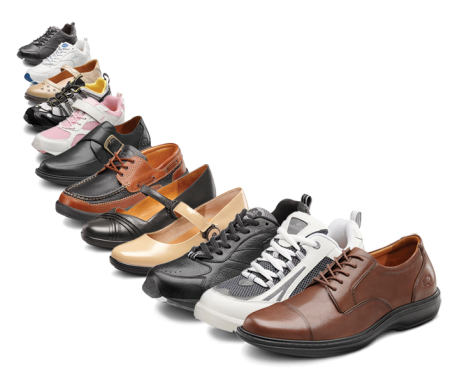 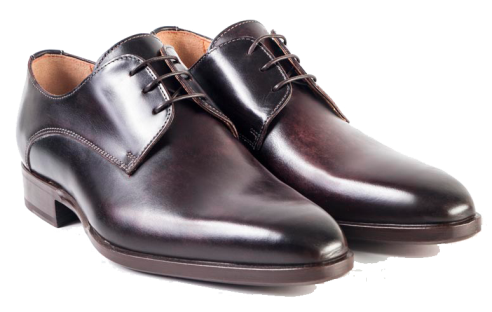 та́пки             о́бувь          боти́нки         ту́фли
зонт
ремень
галстук
носок (носки)
шапка
шарф
перчатки
варежки
тапки
обувь
ботинки
туфли
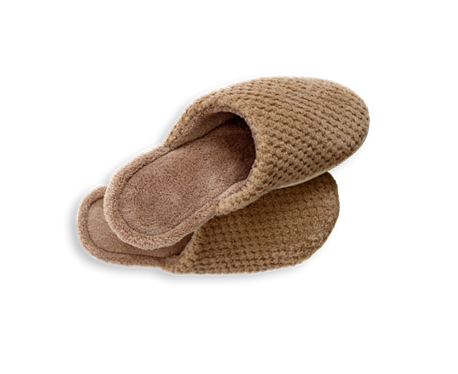 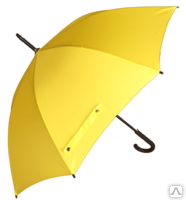 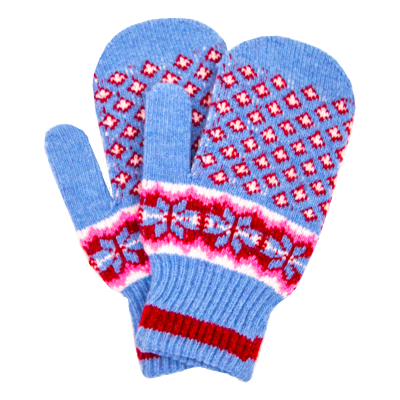 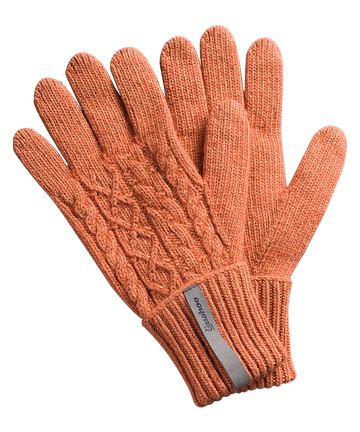 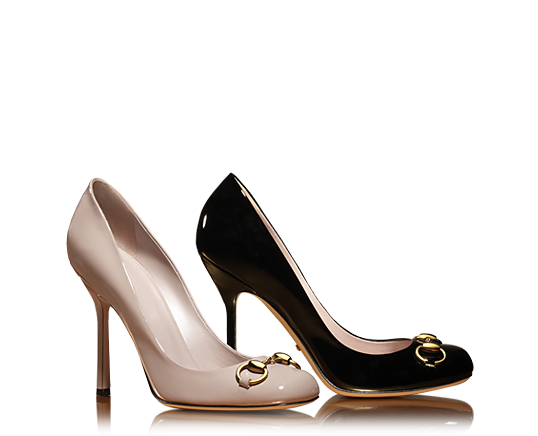 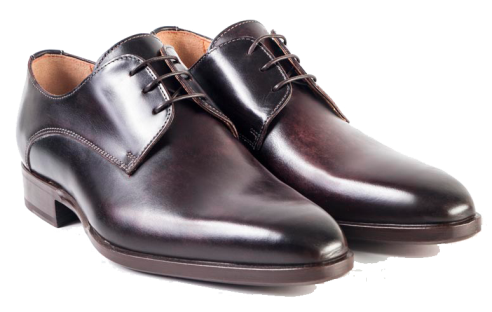 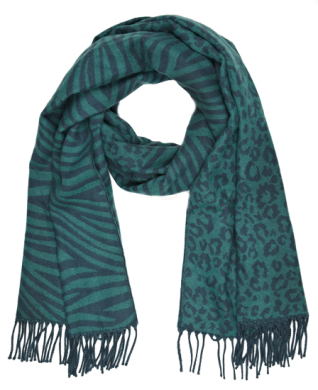 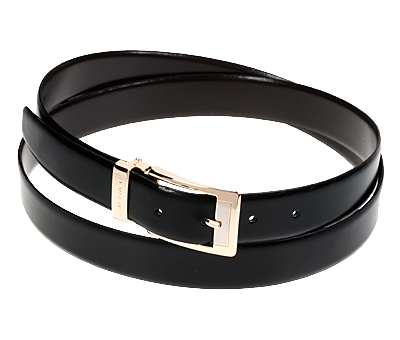 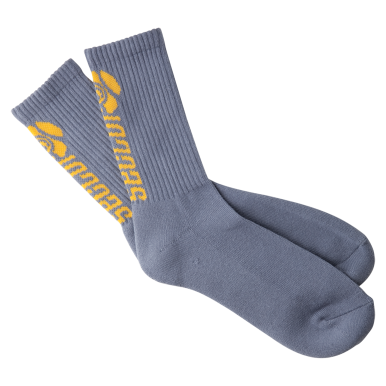 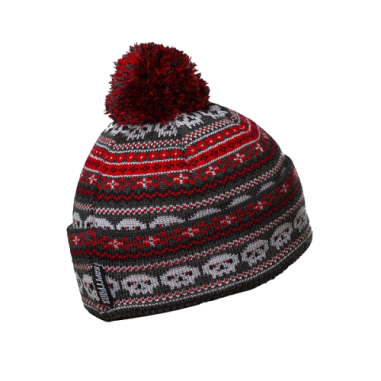 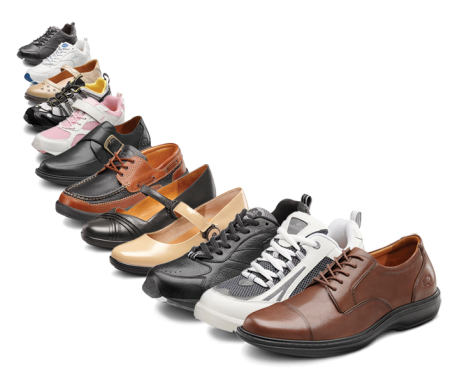 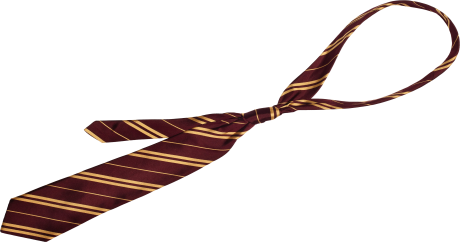 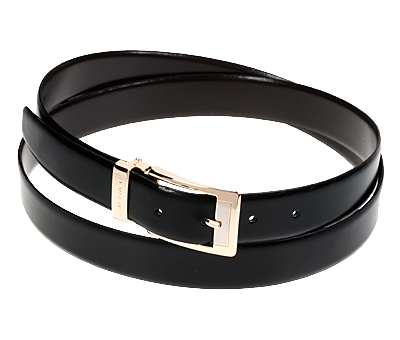 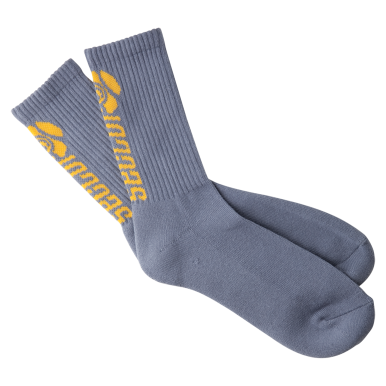 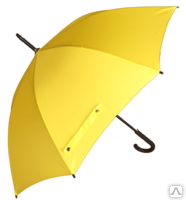 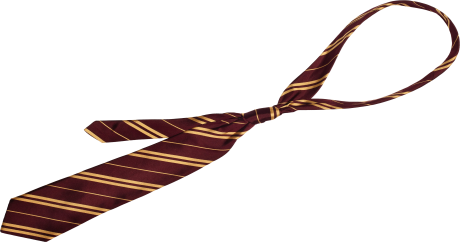 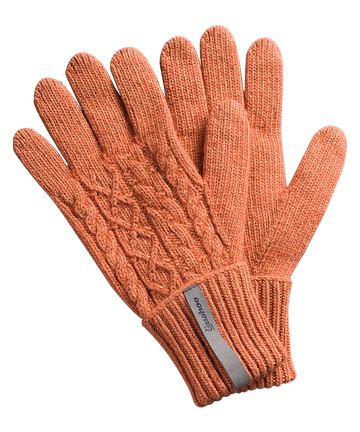 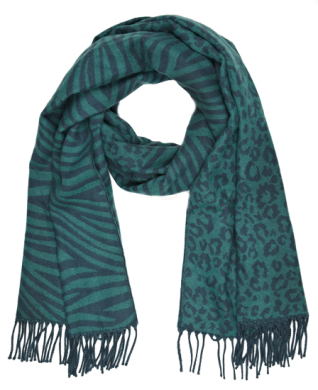 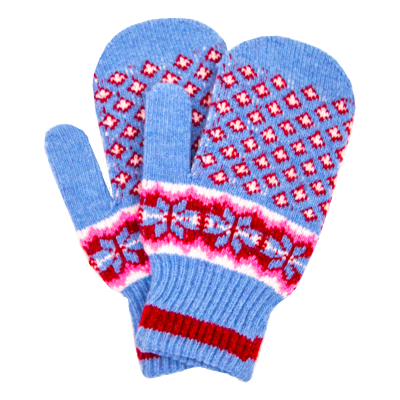 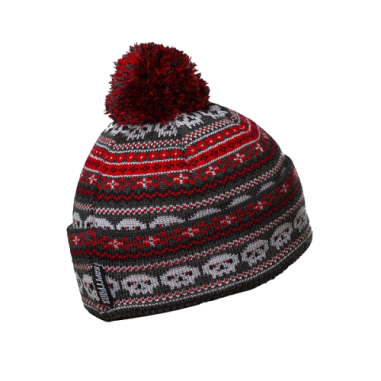 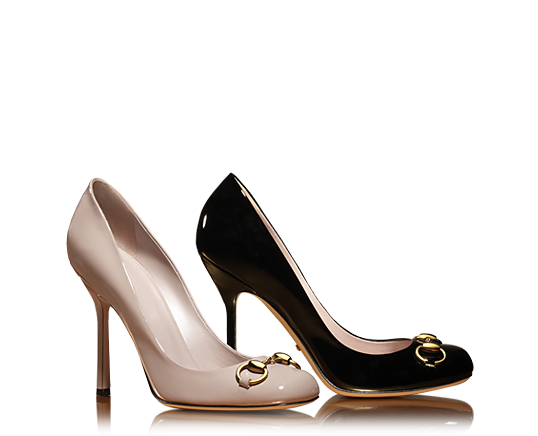 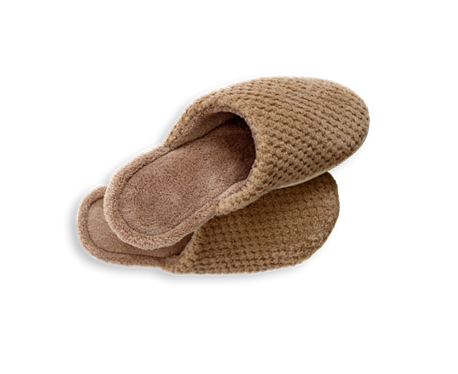 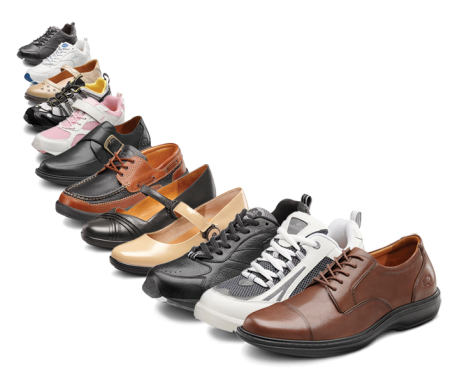 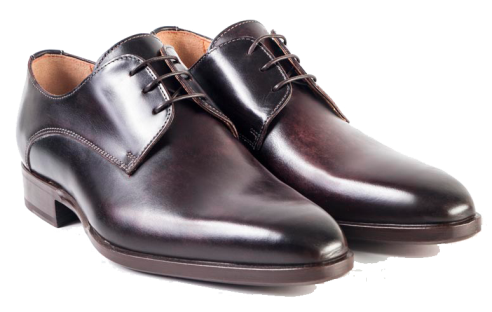